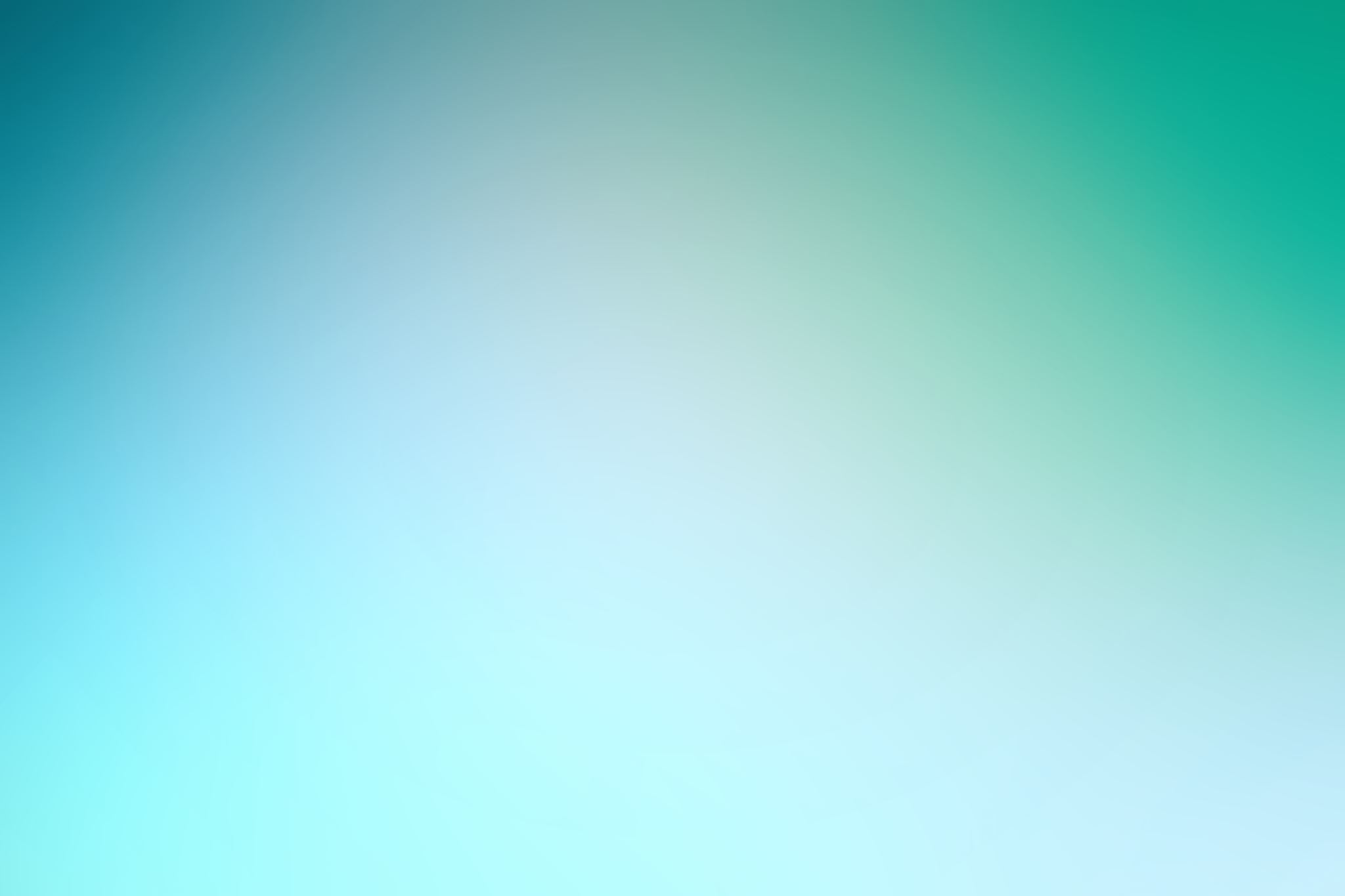 Põltsamaa valla haridusvõrgu ümberkorraldamine
30.11.2020
Kaasamine haridusvõrgu ümberkorraldamise protsessis
Kaasati erinevad huvigrupid (lastevanemad, õpetajad, kogukonnad, õpilasesindused jt).
Töötati huvigruppide sisendi alusel välja haridusvõrgu ümberkorraldamise alternatiivid.
Tutvustati alternatiive kõigile huvilistele 23.09.2020 ja ettepanekuid alternatiivide kohta võeti vastu kuni 12.10 2020.
Hariduskomisjon otsustas lõpliku alternatiivi 22.10.2020
Eelnõu läbis I volikogus  lugemise 19.11.2020.
Eelnõu kohta oodatakse tagasisidet 04.12.2020 kella 12.00-ks
   kirjalikult meiliaadressile info@poltsamaa.ee
Puurmani Mõisakool ja lasteaed Siilipesa
Liita 1. septembrist 2021 Puurmani Mõisakooliga (registrikood 75025590) Puurmani Lasteaed Siilipesa (registrikood 75025578).
haridusasutuse nimi on Puurmani Mõisakool;
haridusasutuse edaspidine tegutsemise vorm on koolieelne lasteasutus ja põhikool, mis tegutsevad ühe asutusena;
Lõpetada 31. augustil 2021 Puurmani Lasteaed Siilipesa (registrikood 75025578) tegevus.
Põltsamaa valla munitsipaalasutuse „Põltsamaa Valla Lasteaed“ asutamine
Asutada Põltsamaa valla ametiasutuse hallatav asutus „Põltsamaa Valla Lasteaed“.
Põltsamaa Valla Lasteaed alustab õppe- ja kasvatustegevust 1. septembril 2021.
Adavere Põhikooli ümberkorraldamine
Jaotada 31. augustist 2021 Adavere Põhikool, mis on lasteaed-põhikool, kaheks eraldi üksuseks – lasteaiaks ja põhikooliks.
Liita 1. septembrist 2021 Adavere Põhikooli kooliosa Põltsamaa Ühisgümnaasiumiga (registrikood 75003128).
Liita 1. septembrist 2021 Adavere Põhikooli lasteaiaosa Põltsamaa Valla Lasteaiaga.
Lõpetada 31. augustil 2021 Adavere Põhikooli tegevus iseseisva asutusena.
Adavere Põhikooli ümberkorraldamine
Kohale jääb 9- klassiline Põltsamaa ÜG õppekoht.
Kohal jääb Põltsamaa Valla Lasteaia õppekoht.
Hariduskomisjoni ettepaneku kohaselt peaks Adavere piirkonnas säilima võimalus õppida kolmes kooliastmes. Põhjuseks on, et Põltsamaa linna ümbruses peaks olema lisaks Põltsamaa linnas asuva Põltsamaa Ühisgümnaasiumile võimalus omandada põhiharidust väiksemas õppekohas, sest kõigile õpilastele ei ole õppimine suures koolis vastuvõetav.
Rahaline kokkuhoid ümberkorraldustest – väike.
Aidu Lasteaed-Algkooli ümberkorraldamine
Jaotada 31. augustist 2021 Aidu Lasteaed-Algkool, mis on lasteaed-põhikool, kaheks eraldi üksuseks – lasteaiaks ja põhikooliks.
Liita 1. septembrist 2021 Aidu Lasteaed-Algkooli kooliosa Põltsamaa Ühisgümnaasiumiga (registrikood 75003128).
Liita 1. septembrist 2021 Aidu Lasteaed-Algkooli lasteaiaosa Põltsamaa Valla Lasteaiaga.
Lõpetada 31. augustil 2021 Aidu Lasteaed-Algkool tegevus iseseisva asutusena.
Aidu Lasteaed-Algkooli ümberkorraldamine
Kooliosa liidetakse 1. septembrist 2021 Põltsamaa Ühisgümnaasiumiga ja jätkab Põltsamaa Ühisgümnaasiumi õppekohana (2021/2022. õppeaastal 4-klassilisena, 2022/2023. õppeaastast 3-klassilisena).
Lateaed jätkab Põltsamaa Valla Lasteaia õppekohana.
Esialgsed haridusvõrgu korrastamise alternatiivid nägid ette Aidu Lasteaed-Algkooli kooliosa sulgemist, kuid esitati kaks ettepanekut kooliosa säilitamiseks põhjusel, et piirkonda on lisandunud töökohti, mis võiks potentsiaalselt kasvatada elanike arvu.
Aidu Lasteaed-Algkooli ümberkorraldamine
Võimalik rahaline kokkuhoid: kui Aidu kooliosa jääb Põltsamaa Ühisgümnaasiumi Vägari 3-klassiliseks õppekohaks, ja 2021/2022. õppeaastal antakse võimalus 4. klassil (praegu 3. klass) kool lõpetada, siis alates 2022/2023. õppeaastast on võimalik rahaline kokkuhoid palgavahenditelt umbes 14 000 eurot. Väike kokkuhoid saavutatakse ka lasteaias mudeli 1+1+1 (õpetaja + assistent + õpetaja abi) rakendamisel (praegu 1 rühm, 2 õpetajat ja 1,25 abi). Samuti annab kokkuhoidu juhtimise ümberkorraldamine (praegu 0,4 direktori ametikohta).
Esku-Kamari Kooli ümberkorraldamine
Jaotada 31. augustist 2021 Esku-Kamari Kool, mis on lasteaed-põhikool, kaheks eraldi üksuseks – lasteaiaks ja põhikooliks.
Liita 1. septembrist 2021 Esku-Kamari Kooli kooliosa Põltsamaa Ühisgümnaasiumiga (registrikood 75003128).
Liita 1. septembrist 2021 Esku-Kamari Kooli lasteaiaosa Põltsamaa Valla Lasteaiaga.
Lõpetada 31. augustil 2021 Esku-Kamari Kooli tegevus iseseisva asutusena.
Esku-Kamari Kooli ümberkorraldamine
Esku kooli õppekoht suletaks. Õpilased viiakse üle Põltsamaa ÜG Põltsamaa õppekohta. Vanemad võivad soovi korral valida ka muid Põltsamaa ÜG õppekohti.
Eskus jätkab Põltsamaa Valla Lasteaia õppekoht.
Võimalik rahaline kokkuhoid: kui Esku-Kamari Kooli kooliosa liidetakse Põltsamaa Ühisgümnaasiumiga ja Esku õppekoht suletakse, siis on võimalik rahaline kokkuhoid palgavahenditelt 44 000 eurot (praegu 2,1 õpetaja ametikohta). Väike kokkuhoid saavutatakse ka lasteaias mudeli 1+1+1 (õpetaja + assistent + õpetaja abi) rakendamisel (praegu 1 rühm, töötab 2 õpetajat ja 2 abi) ning administratiivtöökoha kadumisel (juhiabi).
Lustivere Põhikooli ümberkorrldamine
Jaotada 31. augustist 2021 Lustivere Põhikool mis on lasteaed-põhikool, kaheks eraldi üksuseks – lasteaiaks ja põhikooliks.
Liita 1. septembrist 2021 Lustivere Põhikooli kooliosa Põltsamaa Ühisgümnaasiumiga (registrikood 75003128).
Liita 1. septembrist 2021 Lustivere Põhikooli lasteaiaosa Põltsamaa Valla Lasteaiaga.
Lõpetada 31. augustil 2021 Lustivere Põhikooli tegevus iseseisva asutusena.
Lustivere Põhikooli ümberkorrldamine
Lustiverre jääb Põltsamaa ÜG 3-klassiline õppekoht.
4.-9. klassi õpilased viiakse üle Põltsamaa ÜG Põltsamaa õppekohta. Soovi korral saavad õpilased jätkata õpinguid ka teistes Põltsamaa ÜG õppekohtades.
Lasteaed jätkab Põltsamaa Valla Lasteaia õppekohana.
Võimalik rahaline kokkuhoid: kui Lustivere Põhikooli kooliosa liidetakse Põltsamaa Ühisgümnaasiumiga ja Lustiverre jääb 3-klassiline õppekoht, siis on võimalik rahaline kokkuhoid pedagoogide ja tugipersonali palgavahenditelt umbes 235 000 eurot. Väike kokkuhoid saavutatakse ka lasteaias mudeli 1+1+1 (õpetaja + assistent + õpetaja abi) rakendamisel ja administratiivtöökohtade kadumisel ning juhtimise ümberkorraldamisel.
Pisisaare Algkooli ümberkorraldamine
Jaotada 31. augustist 2021 Pisisaare Algkool, mis on lasteaed-põhikool, kaheks eraldi üksuseks – lasteaiaks ja põhikooliks.
Liita 1. septembrist 2021 Pisisaare Algkooli kooliosa Põltsamaa Ühisgümnaasiumiga (registrikood 75003128).
Liita 1. septembrist 2021 Pisisaare Algkooli lasteaiaosa Põltsamaa Valla Lasteaiaga.
Lõpetada 31. augustil 2021 Pisisaare Algkooli tegevus iseseisva asutusena.
Pisisaare Algkooli ümbekorraldamine
Pisisaare kooli õppekoht suletakse. Õpilased viiakse üle Põltsamaa ÜG Põltsamaa õppekohta. Vanemad võivad soovi korral valida ka muid Põltsamaa ÜG õppekohti.
Pisisaares jätkab Põltsamaa Valla Lasteaia õppekoht.
Võimalik rahaline kokkuhoid: kui Pisisaare Algkooli kooliosa liidetakse Põltsamaa Ühisgümnaasiumiga ja Pisisaare õppekoht suletakse, siis on võimalik rahaline kokkuhoid pedagoogide ja tugipersonali palgavahenditelt umbes 80 000 eurot. Väike kokkuhoid saavutatakse ka lasteaias mudeli 1+1+1 (õpetaja + assistent + õpetaja abi) rakendamisel ja juhtimise ümberkorraldamisel.
Lasteaedade MARI ja Tõruke ümberkorraldamine
Liita 1. septembrist 2021 Lasteaed MARI Põltsamaa Valla Lasteaiaga.
8.2. Lõpetada 31. augustil 2021 Lasteaed MARI tegevus iseseisva asutusena.
Liita 1. septembrist 2021 Põltsamaa Lasteaed Tõruke Põltsamaa Valla Lasteaiaga.
Lõpetada 31. augustil 2021 Põltsamaa Lasteaia Tõruke tegevus iseseisva asutusena.
Lasteaedade MARI ja Tõruke ümberkorraldamine
Juba varem, enne haldusreformi ja praegust haridusvõrgu ümberkorraldamist, on kaalutud Lasteaia MARI ja teise Põltsamaa linnas asuva lasteaia, Põltsamaa Lasteaia Tõruke viimist ühise juhtimise alla.
Haridusvõrgu ümberkorraldamise protsessi käigus on jõutud järeldusele, et lasteaedade töökorralduse ühtlustamiseks ja rühmapersonali 1+1+1 (õpetaja + assistent + õpetaja abi) süsteemile üleminekuks on kõige otstarbekam asutada uus lasteaed, kuhu valitakse uus juht ja personal vastavalt õppe-kasvatustegevuse vajadustele. Samuti kujundatakse optimaalne juhtimisstruktuur, mis tagab lasteaia sujuva töötamise, kuid ei koorma liigselt eelarvet.
Edasised tegevused
Tegevused 	                                                                                                                                        		  Aeg 	
Haridusasutuste struktuuride väljatöötamine                                              			Jaanuar 2021 	
Konkursside väljakuulutamine vabadele ametikohtadele 	
Vajaliku dokumentatsiooni ettevalmistamine (põhimäärused, arengukavad, õppekavad). 		Veebruar 2021 	
Põltsamaa Valla Lasteaia asutamine 						Märts 2021 	
Lasteaia dokumentatsiooni esitamine Haridus- ja Teadusministeeriumile koolitusloa saamiseks 	
Osapoolte teavitamine asutuste töö ümberkorraldamisest 	
Töölepingute korrastamine, töötajate üleviimine, vajadusel koondamisteadete edastamine 	Aprill-juuni 2021 	
Praktilised tegevused haridusasutuste töö ümberkorraldamisel (eelarvete muutmised, 		Juuli-august 2021 
     registritoimingud, dokumendihaldus jms) 																		
Ümberkorraldatud õppeasutused alustavad tööd 					1. september 2021